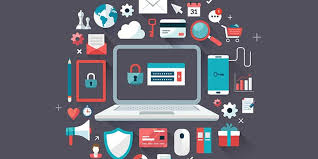 Bezpieczeństwo w internecie
Robert Wisiński
Grzegorz Markowski
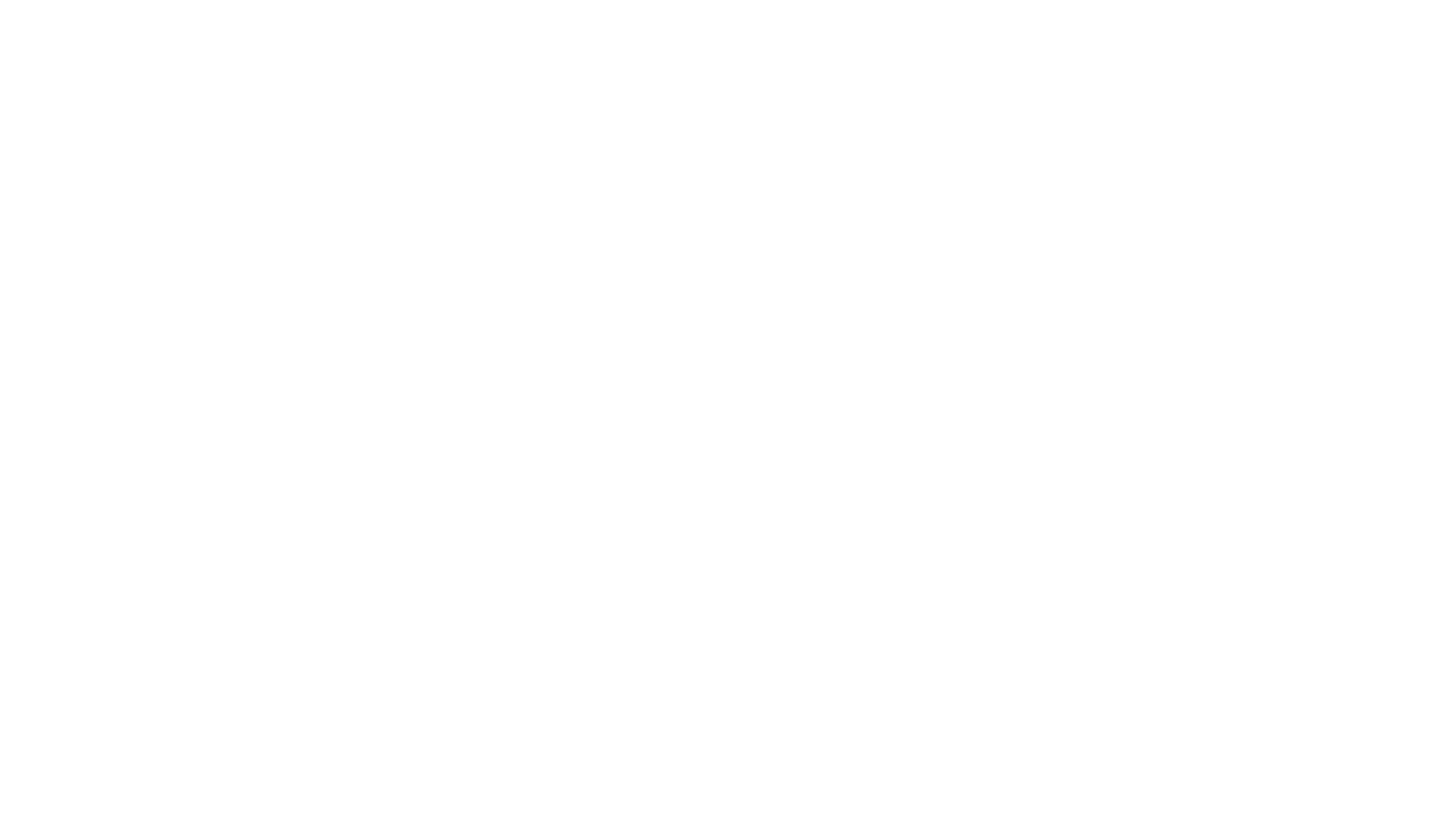 Nie ufaj osobom poznanym w internecie
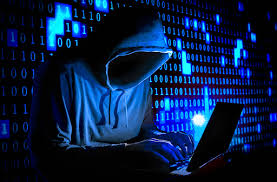 Osoba która podaje  się za nastolatka może być dorosłą osobą
Nie podawaj swoich danych w internecie
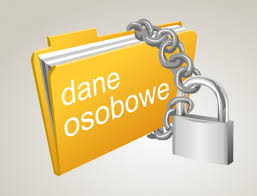 Najważniejsze dane których nie powinneś podawać to :
1. nazwisko oraz imię
2. adres email
3. miejsce zamieszkania
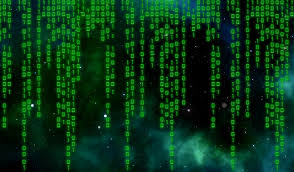 Zainstaluj dobrego antywirusa
Brak antywirusa może doprowadzić do wykradnięcia twoich danych
Brak antywirusa może doprowadzić do wykradnięcia twoich danych
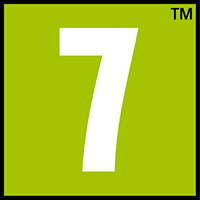 Graj w gry przeznaczone tylko dla twojego wieku
Niektóre gry mogą ci zaszkodzić
To dobry przepis na bezpieczństwo w internecie